Vers l’Acte constitutionnel
Introduction
1. Guerre de Sucession d’Espagne
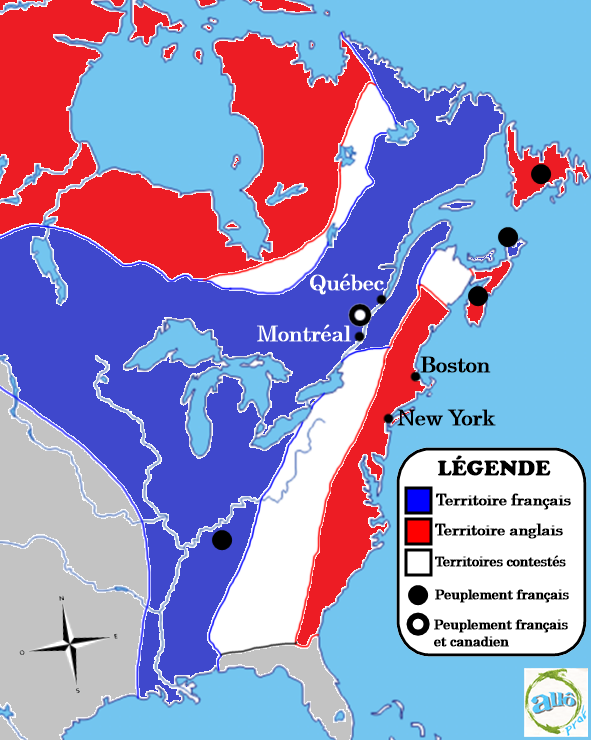 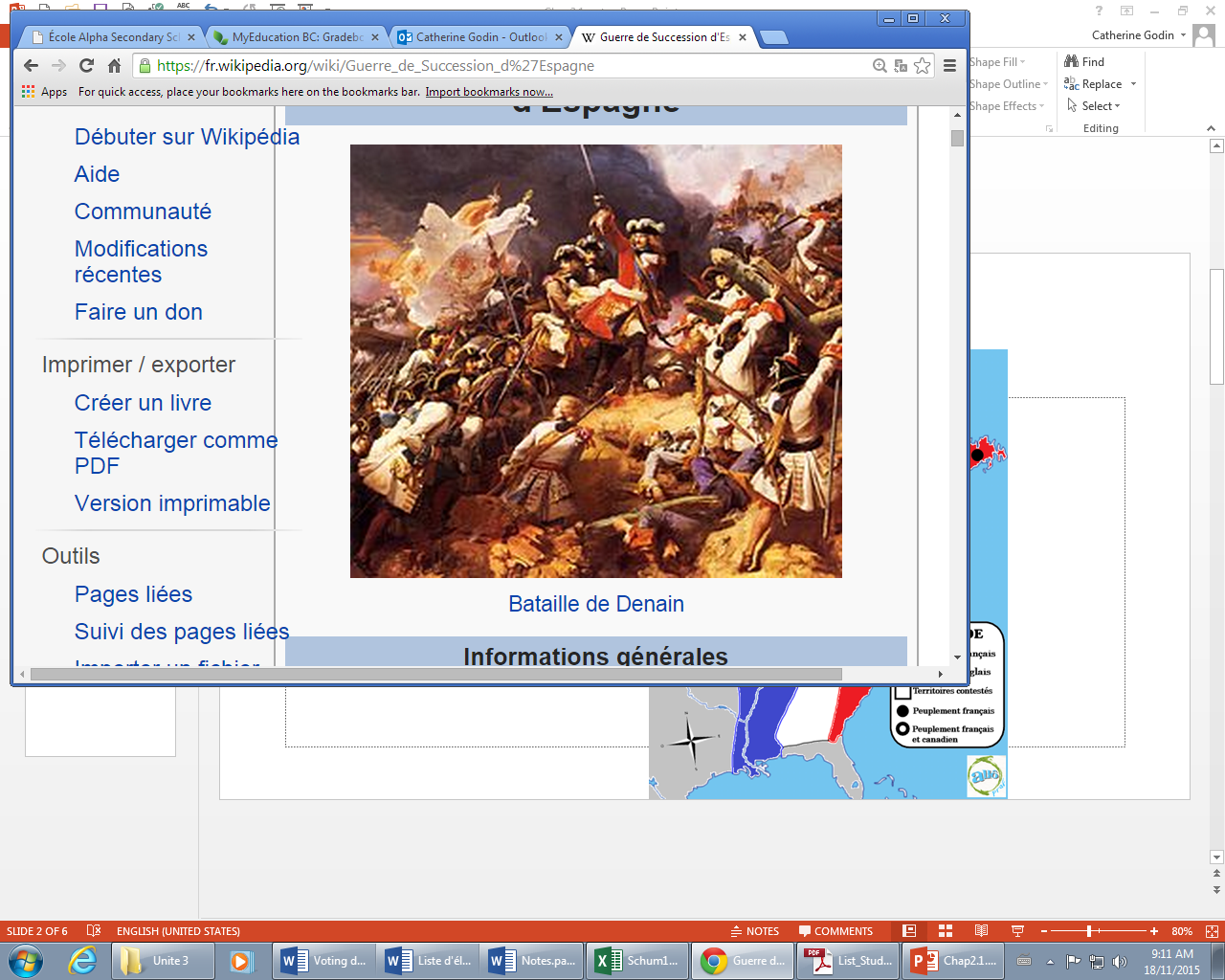 2. Guerre de Sept ans (1756-1763) (répercussions dans les colonies)
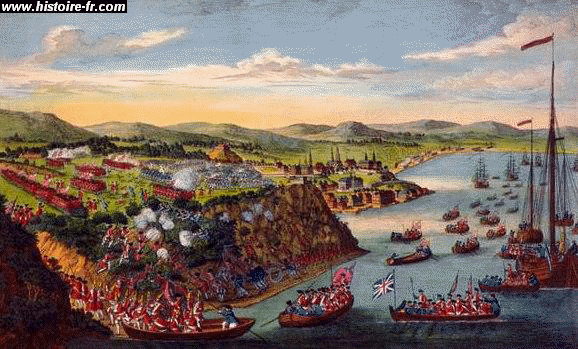 3. La Proclamation royale (1763)
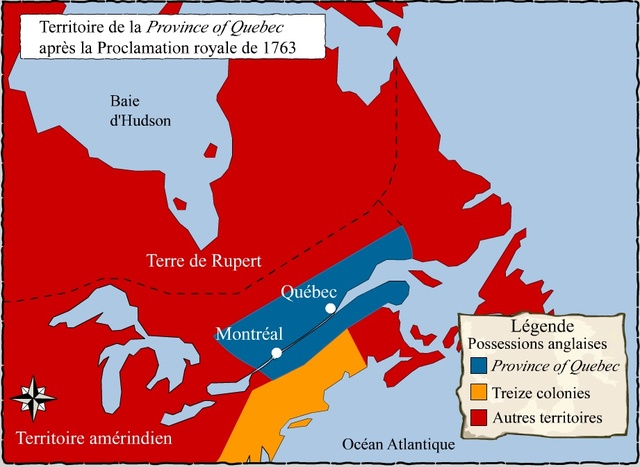 4. Révoltes de Pontiac (1763-66)5. James Murray (1763-1768)
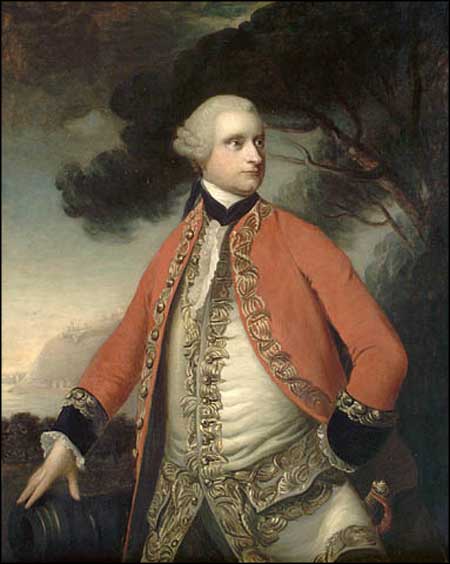 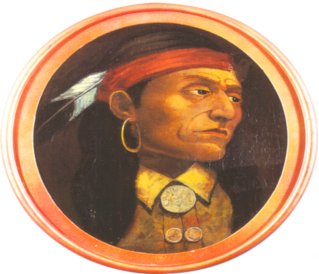 6. Acte de Québec (1774)
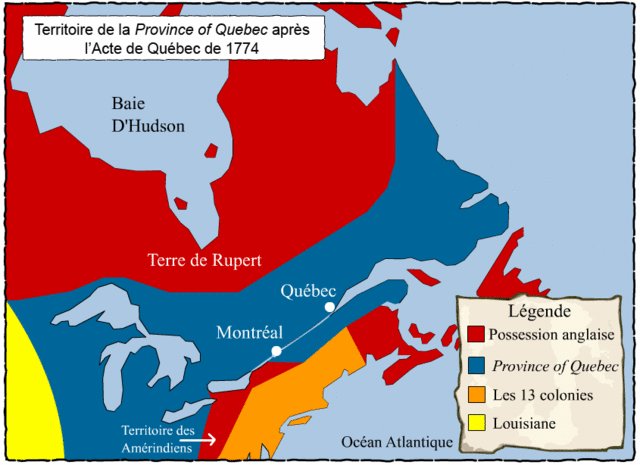 https://www.youtube.com/watch?v=3R6BIQ1wksY